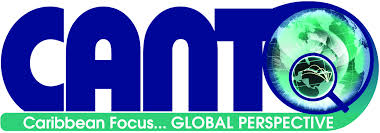 CANTO MARKETING & COMMUNICATIONS COMMITTEE MEETING PRESENTATION TO 
BOARD OF DIRECTORS

PRESENTED BY: JOSEPH SAMUEL
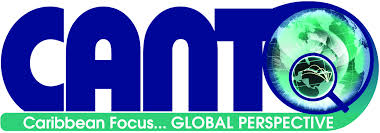 KEY DISCUSSION POINTS
Competitions

Revenue Generating Initiatives

Procedure for Drafting Papers
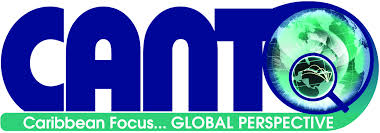 STRATEGIC OBJECTIVES
Increased Brand Awareness

Assess and Identify CANTO’s Value Proposition

Partnering with Key Stakeholders to Deliver Customer Value
QUESTIONS & ANSWERS
THANK YOU